CLASS- IX
SUBJECT – MATHMETICS 
TOPIC – AREAS OF PARALLELOGRAMS AND TRIANGLES
LEARNING OBJECTIVES
INTRODUCTIONON AREA OF PARALLELOGRAM
INTRODUCTION
You may recall that the part of the plane enclosed by a simple closed figure is called a planar region corresponding to that figure. The magnitude or measure of this planar region is called its area. This magnitude or measure is always expressed with the help of a number (in some unit) such as 5 cm2 , 8 m2 , 3 hectares etc. So, we can say that area of a figure is a number (in some unit) associated with the part of the plane enclosed by the figure.
 We are also familiar with the concept of congruent figures from earlier classes and from Chapter 7. Two figures are called congruent, if they have the same shape and the same size. In other words, if two figures A and B are congruent (see Fig. 9.1) , then using a tracing paper you can superpose one figure over the other such that it will cover the other completely. So if two figures A and B are congruent, they must have equal areas. However, the converse of this statement is not true. In other words, two figures having equal areas need not be congruent. For example, in Fig. 9.2, rectangles ABCD and EFGH have equal areas (9 × 4 cm2 and 6 × 6 cm2 ) but clearly they are not congruent.
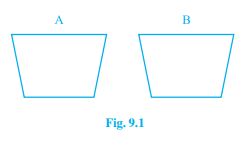 For example, in Fig. 9.2, rectangles ABCD and EFGH have equal areas (9 × 4 cm2 and 6 × 6 cm2 ) but clearly they are not congruent.
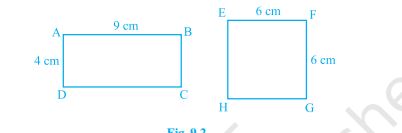 In Fig. 9.4(i), trapezium ABCD and parallelogram EFCD have a common side DC. We say that trapezium ABCD and parallelogram EFCD are on the same base DC. Similarly, in Fig. 9.4 (ii), parallelograms PQRS and MNRS are on the same base SR; in Fig. 9.4(iii), triangles ABC and DBC are on the same base BC and in Fig. 9.4(iv), parallelogram ABCD and triangle PDC are on the same base DC.
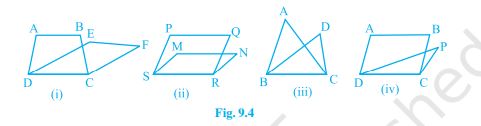 In Fig. 9.5(i), clearly trapezium ABCD and parallelogram EFCD are on the same base DC. In addition to the above, the vertices A and B (of trapezium ABCD) opposite to base DC and the vertices E and F (of parallelogram EFCD) opposite to base DC lie on a line AF parallel to DC. We say that trapezium ABCD and parallelogram EFCD are on the same base DC and between the same parallels AF and DC. Similarly, parallelograms PQRS and MNRS are on the same base SR and between the same parallels PN and SR [see Fig.9.5 (ii)] as vertices P and Q of PQRS and vertices M and N of MNRS lie on a line PN parallel to base SR.In the same way, triangles ABC and DBC lie on the same base BC and between the same parallels AD and BC [see Fig. 9.5 (iii)] and parallelogram ABCD and triangle PCD lie on the same base DC and between the same parallels AP and DC [see Fig. 9.5(iv)]. So, two figures are said to be on the same base and between the same parallels, if they have a common base (side) and the vertices (or the vertex) opposite to the common base of each figure lie on a line parallel to the base.
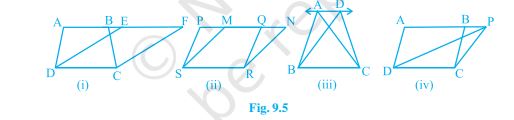 THEOREM-1
Parallelograms  on the same base and between the same parallels are equal in area .
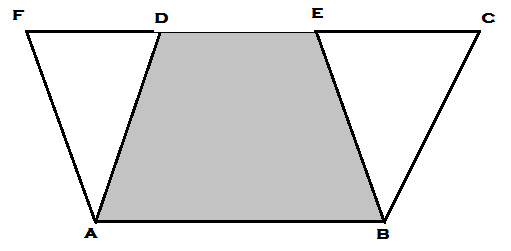 Given : Two II gms ABCD and ABEF on the same base AB and between same parallels AB and FC
To Prove : ar ( II gm ABCD ) = ar ( II gm ABEF )
Proof :
In Δ ADF and Δ BCE   ,
AD = BC                      ( opposite sides of a parallelogram )
∠ ADF  =  ∠  BCE        ( Corresponding angles , AD II BC )
∠  AFD  =  ∠ BEC        ( Corresponding angles , AF II BE )
So , Δ ADF  ≡  Δ BCE      ( A - A - S congruency rule )
Then , ar (Δ ADF  ) = ar (Δ BCE  )    ………………….( 1 )
ar ( II gm ABCD ) =  ar (  ABED ) + ar (Δ BCE )
= ar (  ABED ) + ar (Δ ADF )
= ar ( II gm ABEF )
So ar ( II gm ABCD ) = ar ( II gm ABEF )
Hence Proved .
THEOREM-2
Triangles   on the same base and between the same parallels are equal in area .
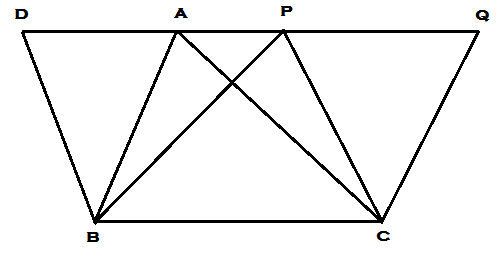 Given : Two triangles ABC and PBC , on the same base BC and between the same parallel lines  BC and AP
To Prove : ar (Δ ABC  ) = ar (Δ PBC  )
Construction : Through B, draw BD II CP ,                   intersecting line AP in D and through C , 
draw CQ II BA ,  intersecting line AP at Q
Proof :
Quadrilateral BCQA and BCPD are parallelograms .
II gms BCQA and BCPD are on the same base  BC and between the same parallels BC and AP .
So   ar ( II gm BCQA ) = ar ( II gm BCPD )
CA is the diagonal of II gm BCQA ,
ar (Δ ABC  ) = ar (Δ PDB  ) =1/2  ar ( II gm BCPD )
Similarly        ar (Δ PBC  ) = ar (Δ AQC  ) 
                                             =1/2  ar ( II gm BCQA )
So ,          ar (Δ ABC  ) = ar (Δ PBC  )
Hence Proved .
THEOREM-3
If a triangle and a parallelogram are on the same base and between the same parallels , the area of the triangle id equal to half that of parallelogram .
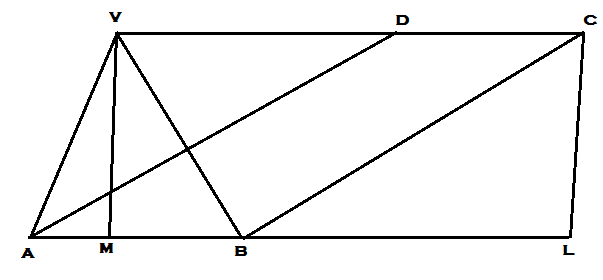 Given : Δ VAB and parallelogram ABCD are on the same base AB and between the same parallels AB and VC
To Proof :   ar (Δ VAB  ) = ½ ar ( II gm ABCD )
Construction : Draw CL  perpendicular to AB meeting line AB in L and VM perpendicular to AB meeting Line AB in M .
Proof :                V,D,C are co-llinear and DC II AB
VM = CL         ( Distance between the parallel lines )
Now,  ar (Δ VAB  ) = ½ X VM X AB  …………………..( 1 )
ar ( II gm ABCD ) =  VM X AB   …………………..( 2 )
From Eqn (1) and ( 2 )  ,
ar (Δ VAB  ) = ½ ar ( II gm ABCD )
Hence Proved .
THEOREM-4
Two triangles having the same base or equal base and equal areas lie between the same parallels
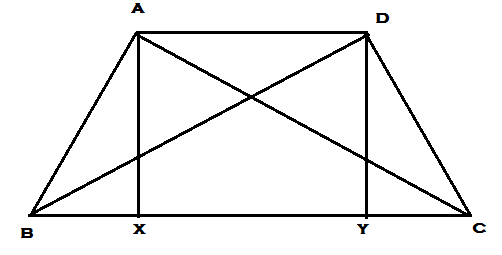 Given : Δ ABC and Δ DBC having same base BC
               ar (Δ ABC  ) = ar (Δ DBC  )
To Prove : Δ ABC and Δ DBC   are in same parallel lines
Proof :
ar (Δ ABC  ) = ar (Δ DBC  )      (given)
⇒ ½ X BC X AX = ½ X BC X DY
⇒ AX = DY
But AX II DY
Then , AXYB is a II gm
and AD II XY
Then AD II BC
Δ ABC and Δ DBC   are in same parallel lines
Hence Proved
Question O is any point on the diagonal PR of a parallelogram PQRS (figure). Prove that ar(ΔPSO) = ar(ΔPQO).
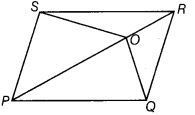 :
Solution
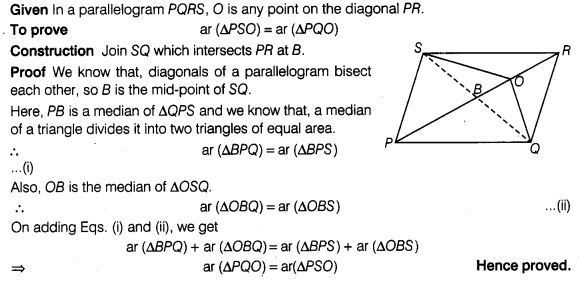 QuestionABCD is a parallelogram in which BC is produced to E such that CE = BC. 
AE intersects CD at F. If ar (ΔDFB) = 3 cm2, then find the area of the 
parallelogram ABCD.
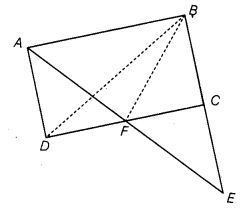 Solution:
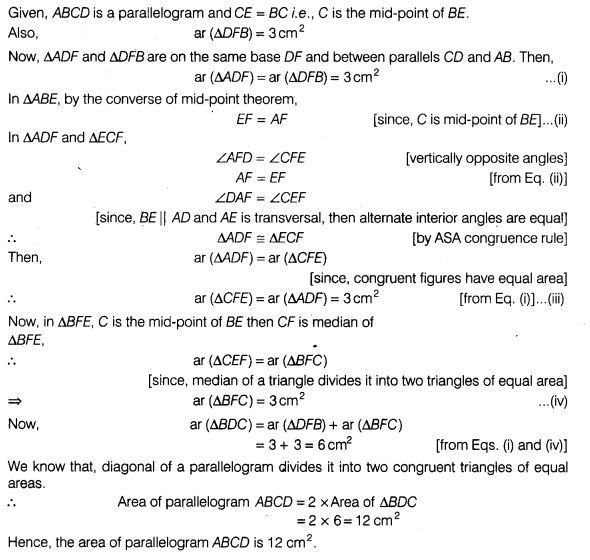 Question In trapezium ABCD, AB || DC and L is the mid-point of BC. Through L, a line PQ || AD has been drawn which meets AB in P and DC produced in Q. Prove that ar (ABCD) = ar (APQD). ∴ BL = CL
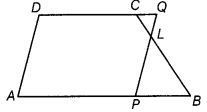 Solution:
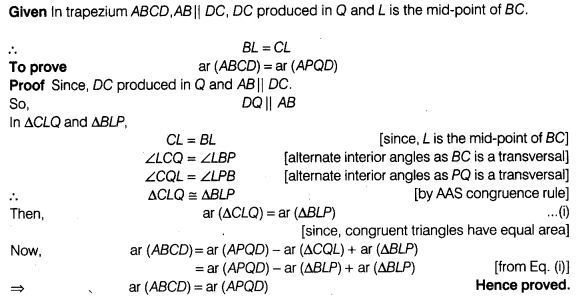 Question If the mid-points of the sides of a quadrilateral are joined in order, prove that the area of the parallelogram, so formed will be half of the area of the given quadrilateral (figure).
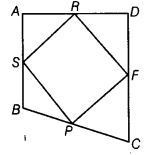 Solution:
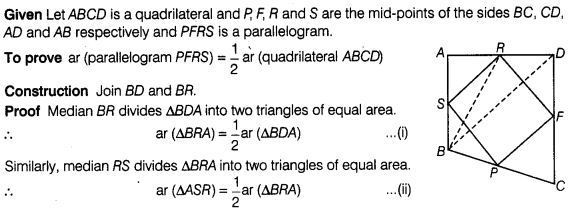 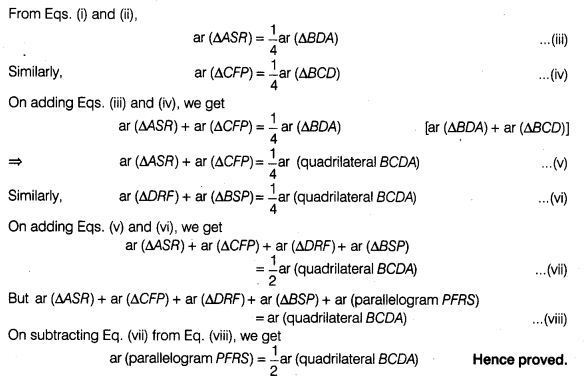 OBJECTIVE
TO VERIFY PARALLELOGRAMS ON THE SAME BASE AND BETWEEN THE SAME PARALLELS ARE EQUAL IN AREA
MATERIAL S REQUIRED
GRAPH PAPER
 SCISSORS
 SCALE
 PENCIL
FIGURE
P
D
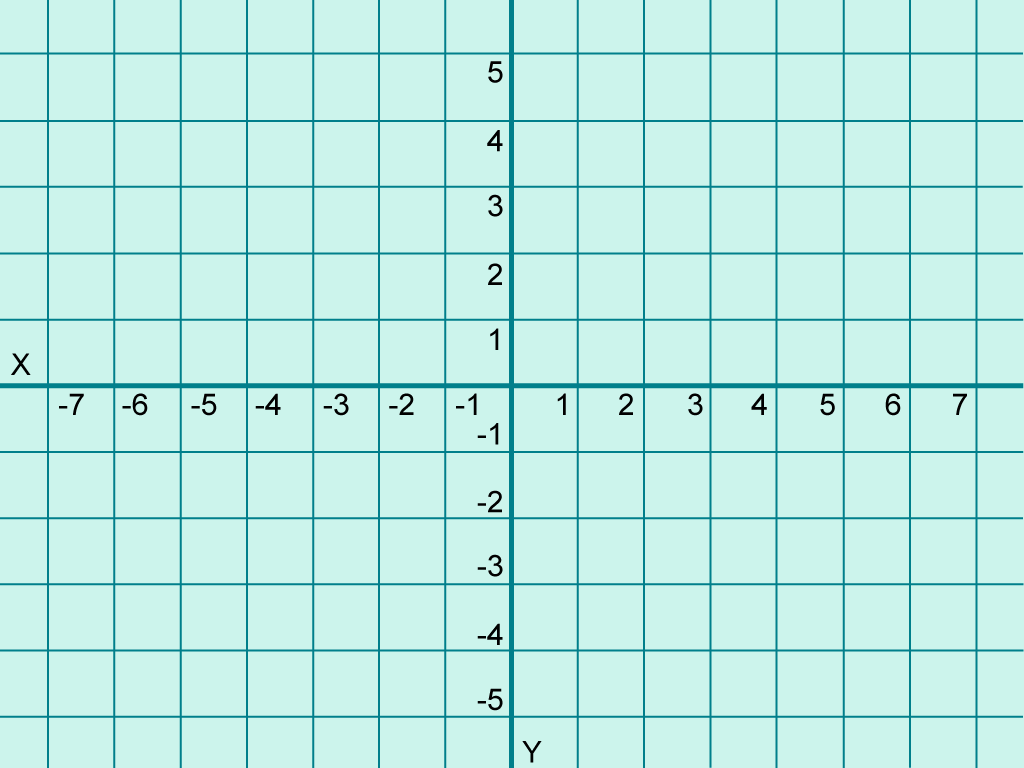 Q
A
C
B
PROCEDURE
Let us take a graph sheet and draw two parallelograms ABCD and PBCQ on it as shown in Fig 
 Now find the areas of these two parallelograms by counting the number of complete squares enclosed by the figure, the number of squares a having more than half their parts enclosed by the figure and the number of squares having half their parts enclosed by the figure. The squares whose less than half parts are enclosed by the figure are ignored.
OBSERVATION
The area of II gm ABCD = _____________________sq. units
 The area of II gm PBCQ = _____________________sq. units
CONCLUSION
So, PARALLELOGRAMS ON THE SAME BASE AND BETWEEN THE    SAME PARALLELS ARE EQUAL IN AREA
NOTES ON AREAS OF PARALLELOGRAM AND TRIANGLE
Plane region: The part of the plane enclosed by closed boundary is called plane region .
Area : The magnitude or the measure of the plane region  is called its area .
Interior of Triangle : The part of the plane    enclosed by a triangle is called the interior of  the triangle .
Triangular region : The union of triangle and its interior is called triangular region .
Polygonal region : union of polygonal  and its interior is called polygonal region .
Area Axioms
Every polygonal region R has an area , measured in square units and denoted by ar( R ) 
Conguent area axiom: R1 and R2 be two regions such that R1   ≡ R2 then ar( R1 ) = ar( R2 ) 
Area monotone Axiom : If R1 and R2 be two         regions such that R1 C   R2 
     then ar ( R1 )  ≤   ar ( R2 )
4. Area addition Axiom :If R1 and R2 are two polygonal regions ,whose intersection is a finite number of points and line segments and R = R1  R 2  
     then ar ( R ) = ar (R1 ) + ar ( R2 ) 
5. Rectangular area Axiom:
     If AB = a unit andAD = b unit , 
     then ar ( Rectanular Region ABCD ) =ab sq. unit
KEYPOINTS
1. Area of a figure is a number (in some unit) associated with the part of the plane enclosed by that figure. 
2. Two congruent figures have equal areas but the converse need not be true. 
3. If a planar region formed by a figure T is made up of two non-overlapping planar regions formed by figures P and Q, then ar (T) = ar (P) + ar (Q), where ar (X) denotes the area of figure.
4. Two figures are said to be on the same base and between the same parallels, if they have a common base (side) and the vertices, (or the vertex) opposite to the common base of each figure lie on a line parallel to the base.
5. Parallelograms on the same base (or equal bases) and between the same parallels are equal in area.
6. Area of a parallelogram is the product of its base and the corresponding altitude.
7. Parallelograms on the same base (or equal bases) and having equal areas lie between the same parallels.
8. If a parallelogram and a triangle are on the same base and between the same parallels, then area of the triangle is half the area of the parallelogram.
9. Triangles on the same base (or equal bases) and between the same parallels are equal in area.
10. Area of a triangle is half the product of its base and the corresponding altitude.
11. Triangles on the same base (or equal bases) and having equal areas lie between the same parallels.
12. A median of a triangle divides it into two triangles of equal areas.
CONCEPT MAPPING
THANK YOU